Boîte générale de dérivation
Supports moteur
Panneau interrupteurs
Démarreur
Cosse noire ext.
3 batteries services
Cosse noire int.
Régulateur panneaux solaires
Cosse rouge int.
Cosse rouge ext.
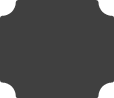 Alternateur
1 batterie moteur
Ampèremètre